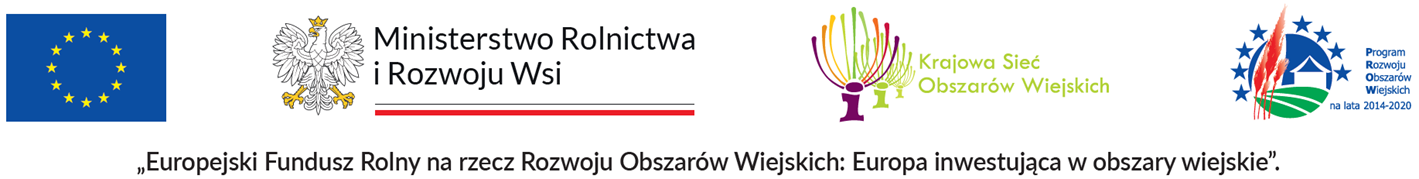 STRATEGIA KOMUNIKACJI
PLANU STRATEGICZNEGO
DLA WSPÓLNEJ POLITYKI ROLNEJ
NA LATA 2023-2027
PODSTAWY PRAWNE DLA OPRACOWANIA I REALIZACJI STRATEGII:
Rozporządzenie Parlamentu Europejskiego i Rady (UE) 2021/2115 z dnia 2 grudnia 2021 r. ustanawiające przepisy dotyczące wsparcia planów strategicznych sporządzanych przez państwa członkowskie w ramach wspólnej polityki rolnej (planów strategicznych WPR) i finansowanych z Europejskiego Funduszu Rolniczego Gwarancji (EFRG) i z Europejskiego Funduszu Rolnego na rzecz Rozwoju Obszarów Wiejskich (EFRROW) oraz uchylające rozporządzenia (UE) nr 1305/2013 i (UE) nr 1307/2013;
Rozporządzenie wykonawcze Komisji (UE) 2022/129 z dnia 21 grudnia 2021 r. ustanawiające przepisy dotyczące rodzajów interwencji w odniesieniu do nasion oleistych, bawełny i produktów ubocznych produkcji wina na mocy rozporządzenia Parlamentu Europejskiego i Rady (UE) 2021/2115 oraz dotyczące wymogów w zakresie informowania, upowszechniania i widoczności informacji związanych ze wsparciem unijnym i planami strategicznymi WPR (aktualizacja tłumaczenia 2024/194);
Rozporządzenie Parlamentu Europejskiego i Rady (UE) 2021/1060 z dnia 24 czerwca 2021 r. ustanawiające wspólne przepisy dotyczące Europejskiego Funduszu Rozwoju Regionalnego, Europejskiego Funduszu Społecznego Plus, Funduszu Spójności, Funduszu na rzecz Sprawiedliwej Transformacji i Europejskiego Funduszu Morskiego, Rybackiego i Akwakultury, a także przepisy finansowe na potrzeby tych funduszy oraz na potrzeby Funduszu Azylu, Migracji i Integracji, Funduszu Bezpieczeństwa Wewnętrznego i Instrumentu Wsparcia Finansowego na rzecz Zarządzania Granicami i Polityki Wizowej;
Ustawa z dnia 8 lutego 2023 r. o Planie Strategicznym dla Wspólnej Polityki Rolnej na lata 2023–2027;
Plan Strategiczny dla Wspólnej Polityki Rolnej na lata 2023-2027.
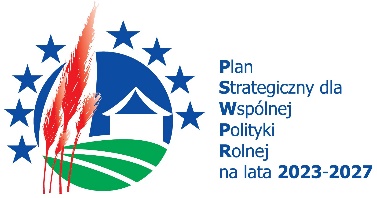 CELE STRATEGII(GŁÓWNY I SZCZEGÓŁOWE)
zapewnienie szczegółowej, aktualnej i zrozumiałej informacji o nowych instrumentach wsparcia oraz o realizowanych celach Europejskiego Zielonego Ładu
zwiększenie poziomu wiedzy ogólnej i szczegółowej dotyczącej PS WPR 2023-2027, w tym zapewnienie informacji dotyczących warunków i trybu przyznawania pomocy, dla potencjalnych beneficjentów w zakresie praktycznej wiedzy i umiejętności o sposobie przygotowania wniosków, biznesplanów oraz dla beneficjentów w zakresie przygotowania wniosków o płatność
podnoszenie świadomości mieszkańców kraju na temat funkcjonowania PS WPR 2023-2027, który nie jest tylko programem wspierającym rolników/rolnictwo
CEL GŁÓWNY:
Zapewnienie wiarygodnej, aktualnej i przejrzystej informacji o PS WPR 2023-2027 dla ogółu interesariuszy oraz promowanie PS WPR 2023-2027, jako instrumentu wspierającego rozwój rolnictwa i obszarów wiejskich w Polsce, a także podnoszenie świadomości znaczenia PS WPR i roli UE w rozwój rolnictwa i obszarów wiejskich.
zbudowanie i utrzymanie wysokiej rozpoznawalności PS WPR 2023-2027 na tle innych programów
wzmacnianie pozytywnego wizerunku UE, w szczególności uwidocznienie roli UE we współfinansowaniu rozwoju rolnictwa i obszarów wiejskich w Polsce
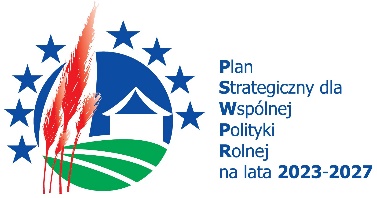 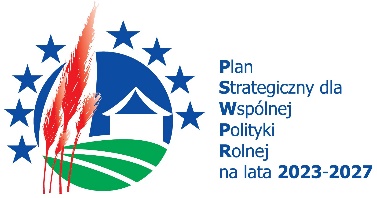 GRUPY DOCELOWE (1)
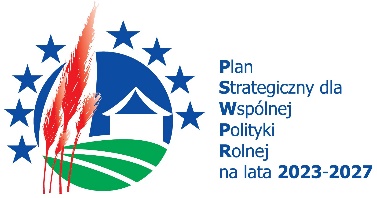 GRUPY DOCELOWE (2)
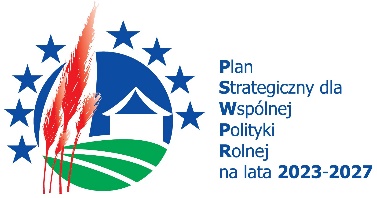 GRUPY DOCELOWE (3)
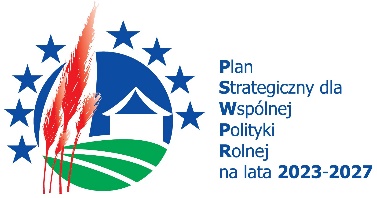 KANAŁY KOMUNIKACYJNE (1)
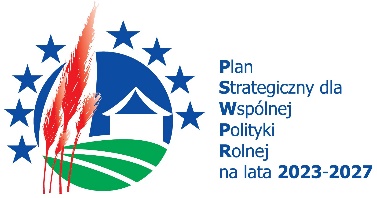 KANAŁY KOMUNIKACYJNE (2)
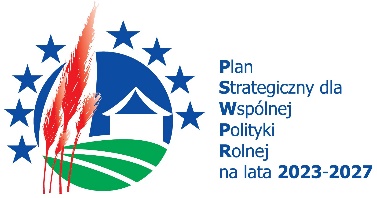 KANAŁY KOMUNIKACYJNE (3)
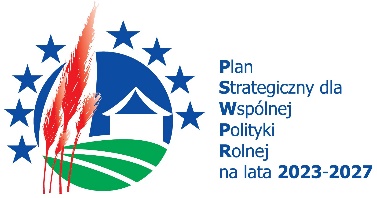 NARZĘDZIA KOMUNIKACJI (1)
strony internetowe (wzrost znaczenia)
media społecznościowe (wzrost znaczenia)
kampanie informacyjne w mediach (telewizja, radio, prasa),
punkty informacyjne
konferencje prasowe
audycje/programy edukacyjne emitowane w telewizji, radio
popularne seriale, programy, audycje, teleturnieje
targi, wystawy, wydarzenia o charakterze rolniczym
konkursy
reklama zewnętrzna (outdoor) – nowe narzędzie
konferencje, szkolenia, spotkania, warsztaty, seminaria
komunikaty w prasie, radio i telewizji
działania edukacyjne w mediach
drukowane materiały informacyjne i promocyjne (np. broszury, ulotki) - coraz mniejsze znaczenie publikacji drukowanych na rzecz elektronicznych, stosujmy odniesienia do QR kodów
zapraszanie na wydarzenia informacyjno-promocyjne istotne z punktu widzenia etapu wdrażania PS WPR 2023-2027 (w tym przedstawicieli KE)
e-learning
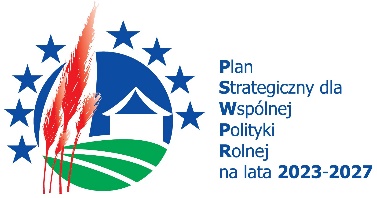 NARZĘDZIA KOMUNIKACJI (2)SZKOLENIA, WARSZTATY, SEMINARIA
Programy powinny uwzględniać prowadzenie zajęć w sposób praktyczny/warsztatowy, który angażuje uczestników.
Prowadzenie zajęć w formie biernego odczytu nie jest rekomendowane. 
Należy optymalizować dostępność działań dla poszczególnych grup docelowych  - istotne jest przeprowadzanie ich nie tylko w dużych miastach wojewódzkich, ale również w mniejszych ośrodkach miejskich w różnych rejonach Polski.
Planując działania informacyjno-promocyjne dla poszczególnych grup docelowych należy brać pod uwagę planowane terminy naboru wniosków w ramach poszczególnych interwencji PS WPR 2023-2027.
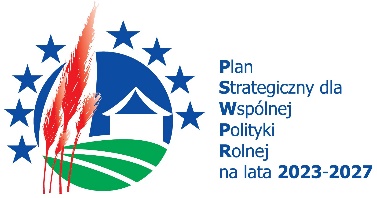 NARZĘDZIA KOMUNIKACJI (3)MATERIAŁY ZWIĄZANE Z KOMUNIKACJĄ I WIDOCZNOŚCIĄ
Materiały związane z komunikacją i widocznością, również na poziomie beneficjentów, muszą być udostępniane na wniosek unijnych instytucji, organów lub jednostek organizacyjnych a także należy udzielać Unii nieodpłatnej, niewyłącznej i nieodwołalnej licencji na korzystanie z takich materiałów oraz wszelkich wcześniej istniejących praw wynikających z takiej licencji.
Nie powinno to pociągać za sobą znacznych dodatkowych kosztów ani znacznych obciążeń administracyjnych dla beneficjentów, ani dla Instytucji Zarządzającej (pkt 1.7 zał. III do rozporządzenia 2022/129).
Ważne: należy zabezpieczyć odpowiednio zapisy w umowach z Wykonawcami
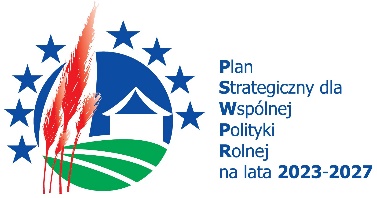 NARZĘDZIA KOMUNIKACJI (4)NARZĘDZIA NIEDOZWOLONE
Niedozwolone są wydatki na cele reprezentacyjne, których nie można jednoznacznie uznać za związane z promocją PS WPR 2023-2027.
Nie można stosować przedmiotów o charakterze upominkowym.
Samodzielnie materiały promocyjne nie są narzędziami promocji. Zakup i dystrybucja przedmiotów promocyjnych klasyfikowanych jako gadżety jest dopuszczalna jedynie jako działanie, które wspiera realizację innego działania informacyjno-promocyjnego.
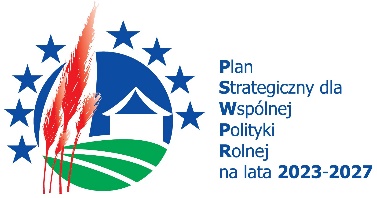 ZASADY KOMUNIKACJI (1)
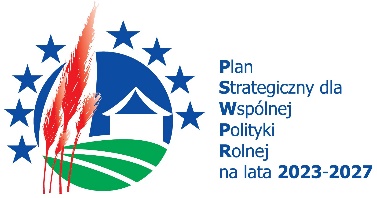 ZASADY KOMUNIKACJI (2)
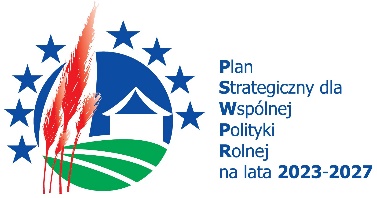 ZASADY KOMUNIKACJI (3)
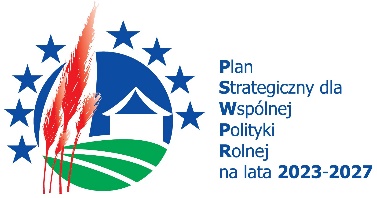 ZASADY KOMUNIKACJI (4)
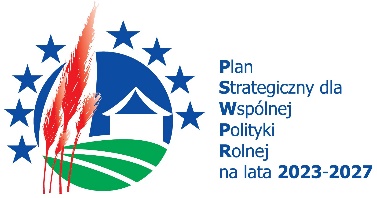 ROLA INSTYTUCJI ZARZĄDZAJĄCEJ
Zgodnie z art. 123 ust. 2 lit. j) i k) rozporządzenia (UE) 2021/2115 Instytucja Zarządzająca planem strategicznym WPR (MRiRW) zapewnia:
poprzez odpowiednie działania w zakresie widoczności – aby beneficjenci wsparcia finansowanego z EFRROW - z wyjątkiem wsparcia w ramach interwencji obszarowych i interwencji związanych z produkcją zwierzęcą - potwierdzili otrzymanie tego wsparcia, w tym poprzez odpowiednie wykorzystanie symbolu Unii,
upowszechnianie informacji o planach strategicznych WPR poprzez prowadzenie działań w zakresie komunikacji i widoczności skierowanych do ogółu społeczeństwa, potencjalnych beneficjentów i odpowiednich grup docelowych.
aby potencjalni beneficjenci mieli dostęp do wszystkich niezbędnych informacji na temat możliwości finansowania, w tym warunków kwalifikowalności, kryteriów wyboru i wszystkich wymogów dotyczących beneficjentów wybranych do otrzymania finansowania, a także ich obowiązków oraz harmonogramu planowanych naborów wniosków.
Ponadto Instytucja Zarządzająca:
udostępnia komitetowi monitorującemu niezbędne informacje do zbadania realizacji działań w zakresie komunikacji i widoczności,
ustanawia jednolite warunki stosowania wymogów dotyczących informowania, upowszechniania i widoczności informacji, o których mowa w tych przepisach,
zapewnia, aby w terminie 6 miesięcy od decyzji Komisji zatwierdzającej Plan strategiczny WPR powstała strona internetowa udostępniająca informacje o Planie strategicznym WPR, za który Instytucja Zarządzająca odpowiada, a także zapewnia opublikowanie harmonogramu planowanych zaproszeń do składania wniosków i terminów składania wniosków, aktualizowanego co najmniej trzy razy w roku,
zapewnia, aby beneficjenci wybrani do otrzymania finansowania byli informowani, że wsparcie jest współfinansowane przez Unię Europejską.
ROLA PODMIOTÓW ZAANGAŻOWANYCH W REALIZACJĘ STRATEGIIARiMR, samorządy województw, podmiot wdrażający instrumenty finansowe, ośrodki doradztwa rolniczego, instytucje pośredniczące oraz LGD informują i rozpowszechniają informacje o Planie, w szczególności w zakresie:
MONITOROWANIE, SPRAWOZDAWCZOŚĆ I OCENA STRATEGII (1)
Monitoring efektywności podejmowanych aktywności można podzielić na:

Wskaźniki produktu: odnoszą się do tych produktów, które powstały w trakcie realizowania działań. Mierzą natychmiastowe rezultaty działań informacyjno-promocyjnych. Swoim zasięgiem nie powinny wykraczać poza przyjęty termin wdrażania danego przedsięwzięcia.

Wskaźniki oceny:
Wskaźniki rezultatu: odnoszą się do efektów działań o charakterze informacyjno-promocyjnym, które nastąpiły po ich zakończeniu, w wyniku realizowania projektu/kampanii itp. 
Wskaźniki oddziaływania: dostarczają ilościowej informacji na temat sytuacji społeczno-gospodarczej i mogą wyrażać zidentyfikowane potrzeby w ujęciu ilościowym.
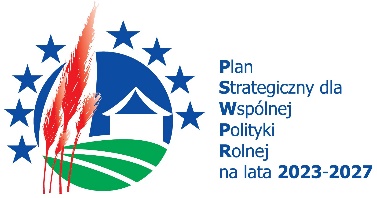 MONITOROWANIE, SPRAWOZDAWCZOŚĆ I OCENA STRATEGII (2) WSKAŹNIKI PRODUKTU
12. Liczba audycji, programów, spotów, zapisów video i reklam w radio, telewizji i Internecie 
13. Słuchalność/oglądalność audycji, programów, spotów oraz liczba wyświetleń zapisów video szkoleń i konferencji, reklam typu display, umieszczonych w odpowiednich platformach i serwisach internetowych
14. Liczba stron internetowych
15. Liczba odwiedzin stron internetowych	
16. Liczba forów internetowych, mediów społecznościowych itp.
17. Liczba odwiedzin forów internetowych, mediów społecznościowych, itp.
18. Liczba konkursów
19. Liczba uczestników konkursów
20. Liczba udzielonych konsultacji/porad w punkcie informacyjnym PS WPR 
21. Liczba nośników reklamy zewnętrznej (outdoor)
22. Widoczność reklamy zewnętrznej (outdoor)
Uwaga: rezygnacja ze wskaźników dot. liczby unikalnych 
użytkowników oraz kosztów materiałów promocyjnych.
1. Liczba szkoleń/ seminariów/ innych form szkoleniowych dla potencjalnych beneficjentów i beneficjentów	
2. Liczba uczestników szkoleń/ seminariów/ innych form szkoleniowych dla potencjalnych beneficjentów i beneficjentów
3. Liczba konferencji
4. Liczba uczestników konferencji
5. Liczba szkoleń/ innych form szkoleniowych dla pracowników punktów informacyjnych i doradców 
6. Liczba uczestników szkoleń/ innych form szkoleniowych dla pracowników punktów informacyjnych i doradców
7. Liczba stoisk informacyjnych na targach, wystawach, wydarzeniach lokalnych, regionalnych, krajowych i międzynarodowych
8. Liczba odwiedzających stoisko informacyjne podczas targów, wystaw, wydarzeń lokalnych, regionalnych, krajowych i międzynarodowych
9. Liczba tytułów publikacji wydanych w formie papierowej	
10. Liczba tytułów publikacji wydanych w formie elektronicznej
11. Liczba artykułów/wkładek w prasie i w Internecie
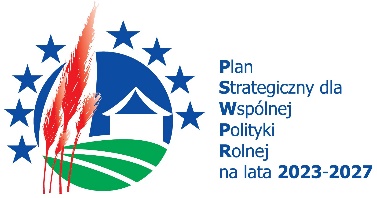 MONITOROWANIE, SPRAWOZDAWCZOŚĆ I OCENA STRATEGII (3)
WSKAŹNIKI REZULTATU
1. Ocena jakości szkoleń, seminariów, innych form szkoleniowych dla potencjalnych beneficjentów i beneficjentów (z badania kontrolnego z realizacji projektu – badanie na próbie 10% beneficjentów); 
2. Ocena jakości szkoleń, innych form szkoleniowych dla pracowników punktów informacyjnych i doradców (z ankiety oceniającej przeprowadzonej na zakończenie szkolenia);
3. Ocena jakości udzielonej konsultacji dot. PS WPR 2023-2027 w punkcie informacyjnym (z ankiety dla korzystających z punktów informacyjnych);
4. Ocena w jakim stopniu strony poświęcone PS WPR 2023-2027 były pomocne dla odwiedzających (dane z ankiet na stronach).
WSKAŹNIKI ODDZIAŁYWANIA 
1. Wzrost wiedzy na temat PS WPR 2023-2027 (świadomość istnienia, znajomość projektów i efektów/korzyści) – indeks złożony, obejmujący wiedzę z czterech subindeksów (liczonych równoważnie):
Znajomość pojęcia PS WPR 2023-2027,
Znajomość celów, obszarów lub działań, na które przeznaczane jest wsparcie w ramach PS WPR 2023-2027 (minimum 1),
Znajomość grup potencjalnych beneficjentów, którzy mogą realizować przedsięwzięcia w ramach PS WPR 2023-2027 (minimum 2).
2. Odsetek społeczeństwa dostrzegający wpływ UE na rolnictwo i rozwój obszarów wiejskich w Polsce.
3. Rozpoznawalność (znajomość spontaniczna i wspomagana) PS WPR 2023-2027.
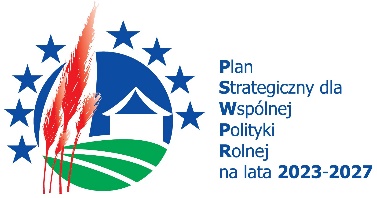 MONITOROWANIE, SPRAWOZDAWCZOŚĆ I OCENA STRATEGII (4)
Sprawozdawczość w zakresie prowadzonych działań informacyjno-promocyjnych dotyczących PS WPR 2023-2027, o których mowa w rozporządzeniu 2022/129
ARiMR przekazuje sprawozdanie roczne za rolniczy rok budżetowy N, który rozpoczyna się 16 października roku N-1 i kończy się 15 października roku N, do Komisji Europejskiej do każdego 15 lutego roku następującego po danym rolniczym roku budżetowym.
Sprawozdanie zawiera również informacje w zakresie prowadzonych działań informacyjno-promocyjnych dotyczących PS WPR 2023-2027, o których mowa w rozporządzeniu 2022/129. ARiMR przekazuje KE ostatnie sprawozdanie roczne za okres od 16 października 2028 roku do 15 października 2029 roku, do 15 lutego 2030 roku.
Sprawozdawczość w zakresie KSOW+
Za przygotowywanie rocznych sprawozdań w zakresie KSOW+ podmiotem odpowiedzialnym jest Centrum Doradztwa Rolniczego w Brwinowie, które pełni funkcję jednostki centralnej KSOW+.
Jednostka centralna KSOW+ we współpracy z jednostkami regionalnymi sporządza roczne sprawozdania, które zawierają m.in. efekty realizacji zadań w zakresie informowania o PS WPR. Po zaopiniowaniu przez Instytucję Zarządzającą, JC przekazuje sprawozdanie do wiadomości Komitetowi Sterującemu ds. KSOW+. Sprawozdanie roczne jest zamieszczane na portalu KSOW+.
JC KSOW+ przekazuje również sprawozdanie roczne do Europejskiej Sieci WPR.
Sprawozdawczość dotyczy wyłącznie działań realizowanych przez podmioty będące beneficjentami pomocy technicznej.
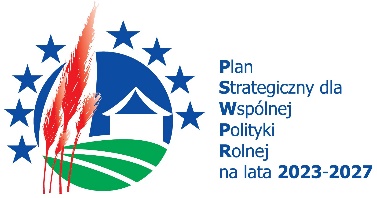 MONITOROWANIE, SPRAWOZDAWCZOŚĆ I OCENA STRATEGII (5)
UWAGA!

W przypadku zadań informacyjno-promocyjnych dotyczących zakresu wsparcia z PS WPR 2023-2027, które są finansowane z pomocy technicznej PROW 2014-2020, należy posługiwać się wizualizacją określoną w „Księdze wizualizacji znaku PROW 2014-2020”.

Rodzaj wizualizacji jest determinowany źródłem finansowania kosztów prowadzonych działań informacyjno-promocyjnych, a nie merytorycznym zakresem operacji.
Dziękuję za uwagęDepartament Pomocy Technicznej e-mail: sekretariat.pt@minrol.gov.pl   tel. 22 623 16 37